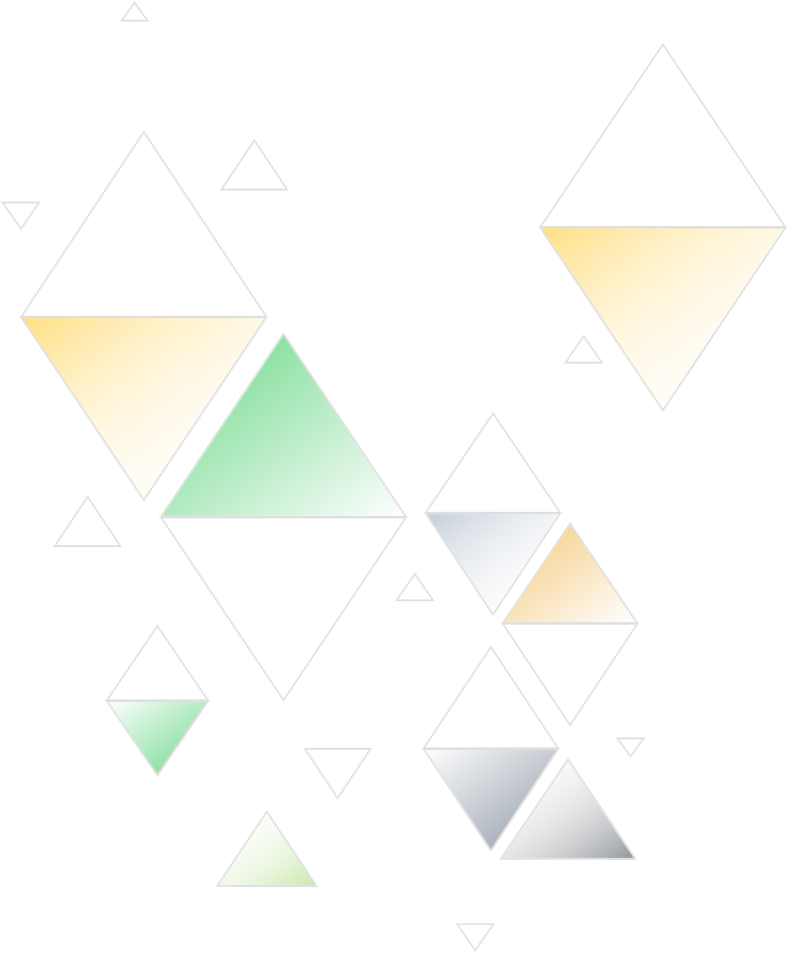 PLANTILLA DE ORGANIGRAMA PATROCINADOR DEL PROYECTO
TÍTULO DEL PROYECTO
PATROCINADORES
COMITÉ DIRECTIVO
NOMBRE
Consejero delegado
NOMBRE
Vicepresidente de Marketing
NOMBRE
Consejero delegado
NOMBRE
Vicepresidente de Marketing
NOMBRE
Jefe de Contabilidad
NOMBRE
Gerente de Proyectos
NOMBRE
Producción
NOMBRE
Sitio / Operaciones comerciales
NOMBRE
Director de Arte
NOMBRE
Copiar lead
NOMBRE
Desarrollador
NOMBRE
Líder de Marketing
NOMBRE
Estratega Creativo
NOMBRE
Diseñador Gráfico
NOMBRE
Redactor
NOMBRE
Soporte técnico
NOMBRE
Operaciones de marketing
ORGANIGRAMA DEL PATROCINADOR DEL PROYECTO
COPIAR + PEGAR ICONOS
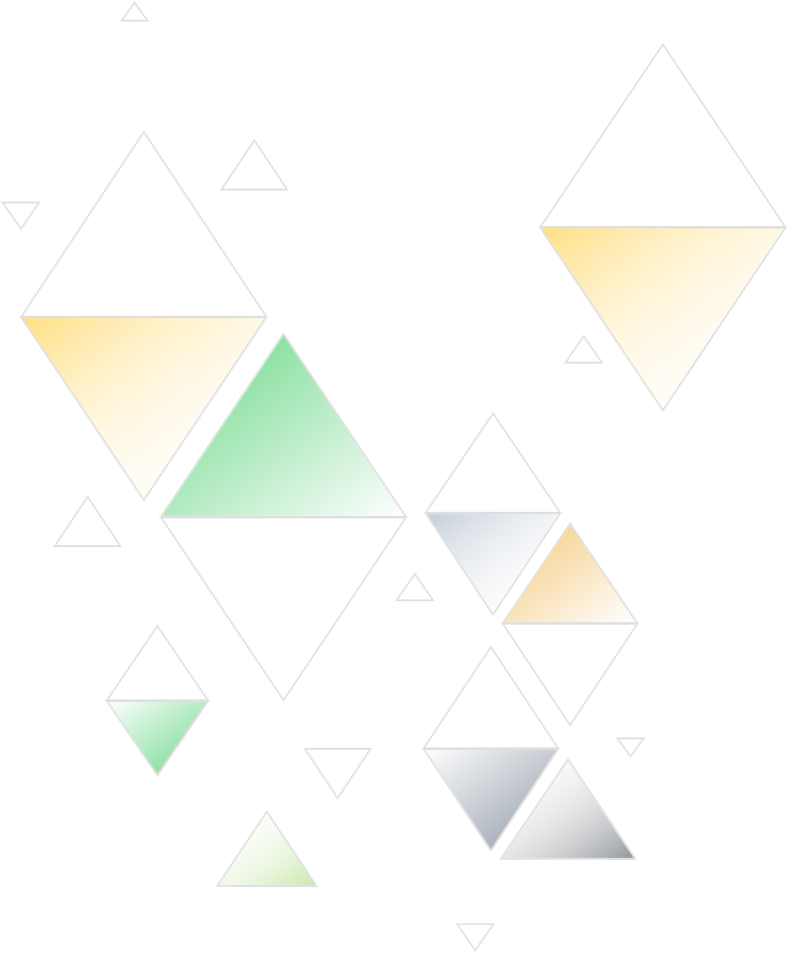 PATROCINADORES
COMITÉ DIRECTIVO
NOMBRE
Título / Rol
NOMBRE
Título / Rol
NOMBRE
Título / Rol
NOMBRE
Título / Rol
NOMBRE
Título / Rol
NOMBRE
Título / Rol
NOMBRE
Título / Rol
NOMBRE
Título / Rol
NOMBRE
Título / Rol
NOMBRE
Título / Rol
NOMBRE
Título / Rol
NOMBRE
Título / Rol
NOMBRE
Título / Rol
NOMBRE
Título / Rol
NOMBRE
Título / Rol
NOMBRE
Título / Rol
NOMBRE
Título / Rol
INFORME DEL PROYECTO
ORGANIGRAMA PATROCINADOR DEL PROYECTO |   ELEMENTOS